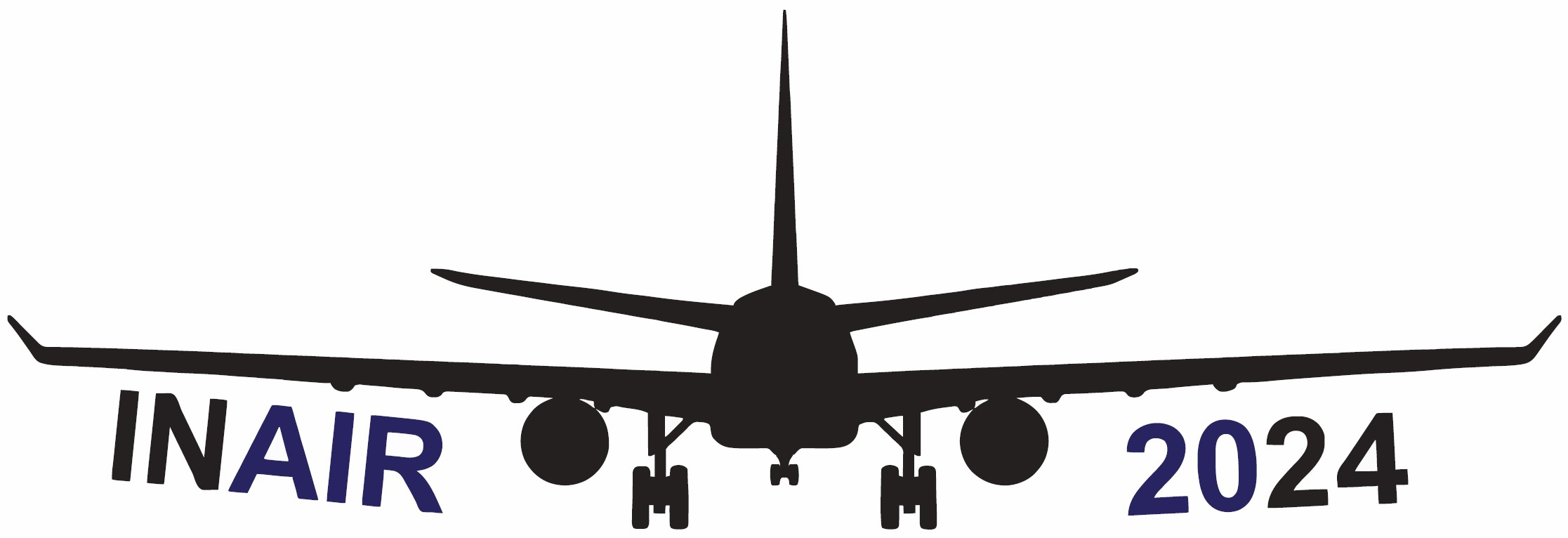 INAIR 2024
13th International Conference on Air Transport
Bratislava 
 23 – 24  October
names
University of Žilina
Faculty of Operation and Economics of Transport and Communications
Title
Abstract

Aviation systems are .......
Cooperative profiles of the biggest regional air carriers in the U.S.  
To reveal the cooperative profiles of the biggest twenty regional air carriers in the U.S., we mapped three attributes of horizontal cooperation between regional air carriers and other carriers: operation under the brand of legacies or other airlines, participation in their frequent flyer programs and affiliation with airlines´ alliances. Thus, considering these aspects, the following generic categories of regional air carriers can be distinguished:
•common” co-operators (SkyWest Airlines)
•dedicated majors co-operators (Republic Airlines, ExpressJet, etc.), 
	-“equity dependent” co-operators (PSA Airlines, Endevoir 	Air, etc.) •selective co-operators (MESA Airlines, Hageland Aviation Services, etc.)
•independent operators (Grant Aviation, Grand Canyon Airlines).
Introduction
 
Totally, ......
Table 1 - The biggest regional air carriers in the U.S.: Overview of basic data
Table 3 – The cooperative profiles of the U.S. biggest regional air carriers
Table 2 – Overview of starndard atribuets of airline‘s business models
This paper is an output of the project ..........